Společenská změna
„Panta rei“ (vše plyne)   Herakleitos
Společenská změna
Pohyb, proces, reprodukce, rekonstrukce, vznik a zánik, integrace a dezintegrace, růst, diferenciace, adaptace, asimilace, seberegulace

→ společenská změna → společenských vztahů


Výskyt nových prvků v kultuře, vznik nebo zánik určitého útvaru, měnící se kulturní vzorce, sociální chování, sociální kultura
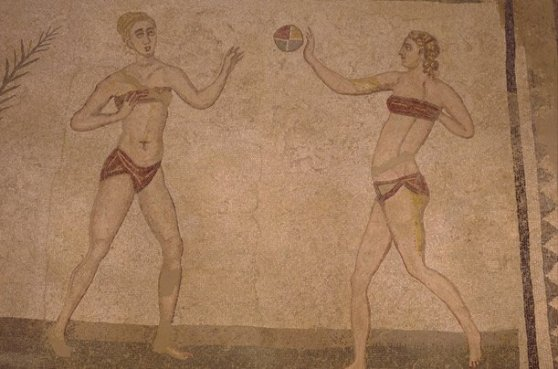 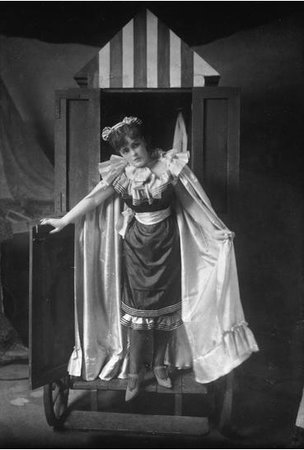 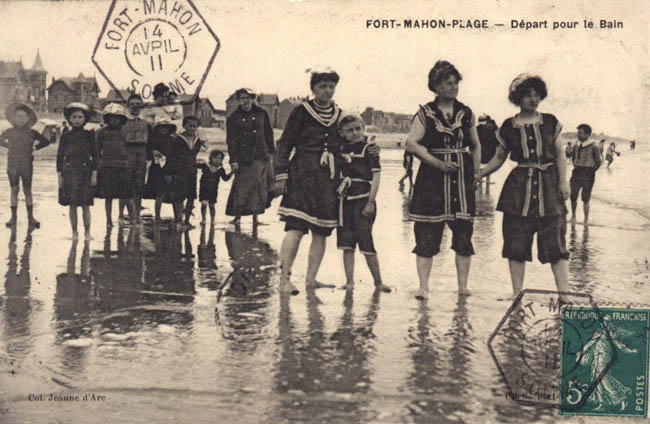 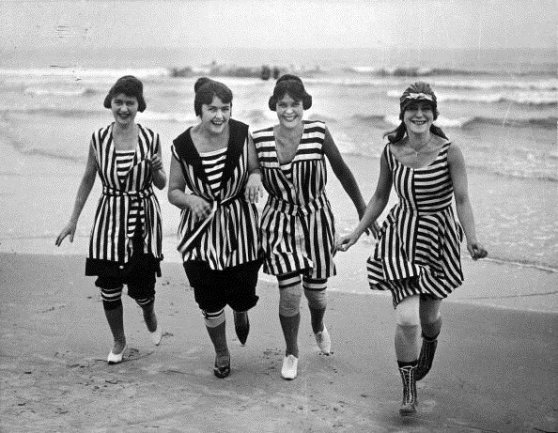 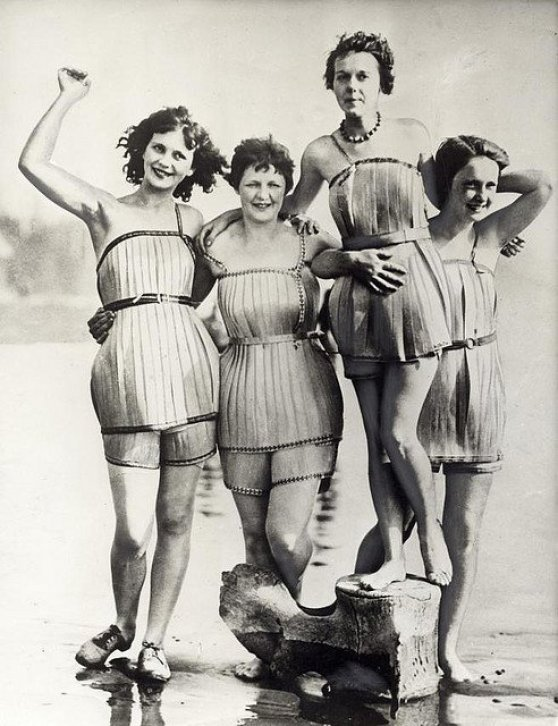 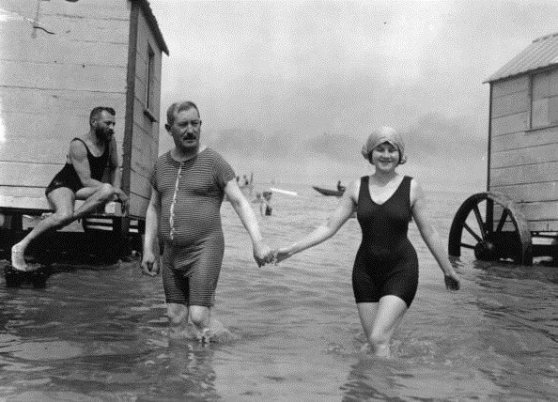 Změny
Makrsocoiologie – celospolečenská změna (velké soc. útvary, národy, globální změny)

Mikrosociologie – změna na úrovni vztahů jednotlivce
změny
Konstruktivní (pozitivní) - ?

Destruktivní (destruktivní) - ?


Adaptace – přizpůsobení se společenským podmínkám např. rekvalifikace

Asimilace – většinová populace vstřebá menšinu a ta převezme její hodnoty
statika X dynamika
Auguste Comte (1798 – 1857) – zakladatel sociologie

Statika – měla zkoumat rodinu, stát, náboženství – udržují řád
Dynamika – sociální změny, prosazování rozumu (náboženství - filosofie – věda)
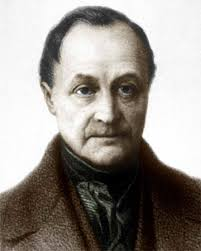 Sociální změna
Evoluce

Pokrok

Revoluce

Trvale udržitelný vývoj
Teorie vývoje
Cyklická – dějiny se do určité míry opakují, spirála
Herakleitos
Indie 


Lineární – dějiny plynou z jednoho bodu do druhého (minulost – budoucnost)
Darwin, Spencer
Sociální změna očima sociologů
Karl Marx – ekonomické faktory, základna a nadstavba, třídní boj, revoluce

Émile Durkheim – důraz na demografické faktory – nárůst populace

Max Weber – důležité ideové faktory –náboženství (protestanství), osobní přesvědčení

Konflikt – střet zájmů – změna
Krize – vyústění dlouhodobě neřešeného konfliktu, nečekaná událost
Jak můžeme změnit svět my?
Současná česká společnost
Jaká je?- vypjatá, nepřející, závistivá, uspěchaná
Jak se změnila od revoluce? - 
Jaké jsou dnes statusové symboly?
Nižší vrstvy
Střední vrstvy
Vyšší vrstvy
Je proměna české společnosti ukončená – nebo jsou zde nějaké inkonzistence?
Nízká porodnost x vysoká úmrtnost
Jak to řešit? Je třeba to řešit?
Globalizace
Co to je?

Přínosy

Zápory
Multikulturní společnost
Co je to národ?
Co je to etnikum?


Integrace x Segregace

Asimilace – postupné včleňování jednoho etika jeho kultury do druhého, původní kultura zaniká